UrbanFootprint
Module 3: Base Data Preparation and Updating
Materials prepared with funding support from the California Governor’s Office of Planning and Research, and the California Strategic Growth Council, and are copyright 2015 by the California Strategic Growth Council
This Material is Licensed as:  Creative Commons Attribution-ShareAlike 4.0.
UrbanFootprint has been developed by and is copyrighted by Calthorpe Analytics
Goals
Describe the required fields for base data
Walk through the steps used for SACOG’s base data preparation.
Work through an example of preparing data for a county.
Base Data Schema: SACOG
The structure and field names are critical.
There is a base land use table, and many supporting tables
Which will be uploaded to PostGIS
For convenience the discussion of fields in the base land use table will be divided into groups
Metadata and Geography
Paint Configuration
Parcel Areas/Types
Residential/Housing
Employment
Building Square footage
Outdoor Irrigated Area
Fields: Metadata and Geography
Fields: Paint Configuration
These fields are not used in the base features dataset, but are included to maintain an identical structure to the End State data.
Fields: Parcel Area/Type
Fields: Residential/Housing
Fields: Employment
Fields: Building Square Footage
Fields: Outdoor Irrigated Area
Processing Steps
Input Data
SACOG parcel data
SACOG Land Use 
Dwelling Units

SACOG TAZ
Census 2010 Blockgroups
Census 2010 Tracts
Data Preparation: Topology
Parcels must not overlap
Clip the dataset to the county border
Remove roads and waterbodies
Dwelling Units
Total DU = SACOG Parcel DU
Controlled to TAZ totals
Assign DU type using crosswalk (right), and assign DU totals to du_detsf
Du_detsf_sl and du_detsf_ll based on sf/du calculation.
ACS rates for Attached SF, MF 2-4, and MF 5 plus are applied to all parcels with MF units
TAZ
[Speaker Notes: Calculation notes:
For each TAZ take the total number of DU (from the TAZ) and divide it by the total number of DU in parcels that intersect the TAZ. This give a per TAZ control value. 
Each parcel’s DU total is then multiplied by the control value for that TAZ.
All parcels with Use Codes that translate to Single Family have their DU total assigned to du_detsf.
For all Single Family parcels calculate square feet/du.
If square feet/du > 5500 calculate du_detsf_ll = du_detsf
If square feet/du < 5500 calculate du_detsf_sl = du_detsf 
Calculate the ACS rates for Attached SF, Multifamily 2-4, and Multifamily 5+ using ACS data for the block group. 
All parcels with Use Codes that translate to Multifamily have their DU total multiplied by the ACS rates to create the du_attsf, du_mf, du_mf2to4, and du_mf5p.]
Households
HH from SACOG 2008
DU from Parcel Data
Occupancy rate = HH/DU
Population
Calculate Average HH by block group from census data
Ave. HH size = pop/hh
Then multiply the HH count in each parcel by the Ave. HH size.
Employment
Parcel employment from SACOG 2008
Crosswalk using the table 
Use LEHD to disaggregate where needed. (next page)
Accommodation extracted using SACOG Employment Inventory
Employment Source and Processing
Disaggregation
Dataset 1 (higher accuracy): 95 employees
Dataset 2: 50 retail, 30 service, and 20 industrial employees.




Concerns: Zeros and Nulls
[Speaker Notes: This is a complex process, but not one that needs to be a show stopper.

Example:

Dataset 1 says that there are 95 employees.  Dataset 2 which has a lower reliability (Like ACS data) says that there are  50 retail, 30 service, and 20 industrial employees in that area. We calculate the proportions of employees by type from dataset 2. 50% of the employees are residential 30% service, and 20% industrial. These percentages are then multiplied by the total number of employees in dataset 1 to get the number of employees in each type (47.5 ret, 28.5 service, and 19 industrial).]
Disaggregation
This technique is used several times.
Calculate the proportion of each SACOG category that goes into each UF Employment Category.
Use the LEHD 2010 near imputed rate dataset. 
i.e. %emp_entrec = 100*emp_entrec/
(emp_entrec+emp_other_services+emp_accomodation)
[Speaker Notes: This is a complex process, but not one that needs to be a show stopper.

Note the table in the previous page.

Many of the employment types are copied across directly. All of these are labeled as “Direct Crosswalk…”
Emp_accommodation is also copied directly from the employment inventory

Other require a little bit of work, but let’s break it down.
Each of the employment types labeled as using the “LEHD 2010 Near Imputed…” may need a little bit of preparation work. Let’s work through an example

Emp_entrec (entertainment and recreation) is represents a percentage of the Emp_services total provided by the SACOG parcels. 
That percentage is determined using the LEHD dataset. Emp_entrec = (Emp_services* entrec/(entrec + other + accommodations)  where entrec, other, and accommodations are totals from LEHD’s block data. 
So, we need to calculate the percentage for each of the needed employment types for each block, which can be accomplished by adding a new field, and using the field calculator to apply the calculation to all of the blocks in the region.
These are then joined spatially to the parcels and applied to the proper employment totals in each parcel.]
Building Square Footage
Assessor’s Data
Assumed FAR
Commercial Data Sources
Irrigated square footage
Averages by Place Type
Estimates from other data sources (Remote sensing)
Alternate Method: SANDAG
Base Schema
Expanded compared to SACOG
Includes HH income
Population Educational Attainment
Data Sources
2012 parcels, have DU and land use
2012 EDD employment points with 2-4 digit NAICS codes
MGRA with Pop (by gender and age), and Households by income category
ACS Data (5 year block group and 1 year PUMS)
[Speaker Notes: SANDAG’s base condition schema is larger than SACOG’s, They also have some advantages in data availability and consistency.  SANDAG is a single county and they have existing substantial countywide data holdings including more detailed employment than is generally available. 

Overall, the process is similar to that of SACOG’s. The parcel data serves as the primary spatial unit, and already has Dwelling Units (DU) and land use type associated with it. Employment points from the EDD with detailed employment categories are then spatially joined to the parcels and reclassified. 

Master Geographic Area (MGRA) data provided control totals for households and population that were then disaggregated using the ACS’s PUMS and Block Group data. 
The PUMS data was used to create county wide proportions of the employment categories for disaggregation.
Block group]
Loading Base Data into UrbanFootprint
Load into a staging database (PostGIS)
Upload via ftp (see installation instructions)
Build into UrbanFootprint (see installation instructions)
Keep the Goal in Mind
Data for your region will be unique
This process should serve as a starting point for developing your data, not a fixed recipe.
Exercise
Download XXXX
And unzip it into a folder.
Inside the folder here will be a mxd and folders with data and scripts
We’re going to step through the scripts.
For more information:
http://urbanfootprintcurriculum.readthedocs.org/en/latest/datapreparation.html
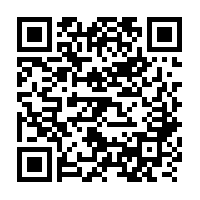